مراجعة الفصل الأول
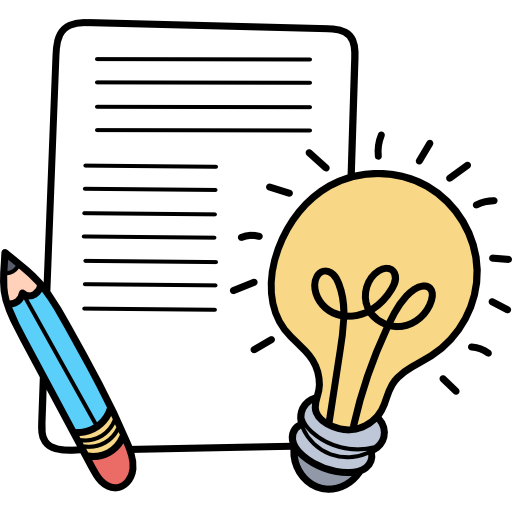 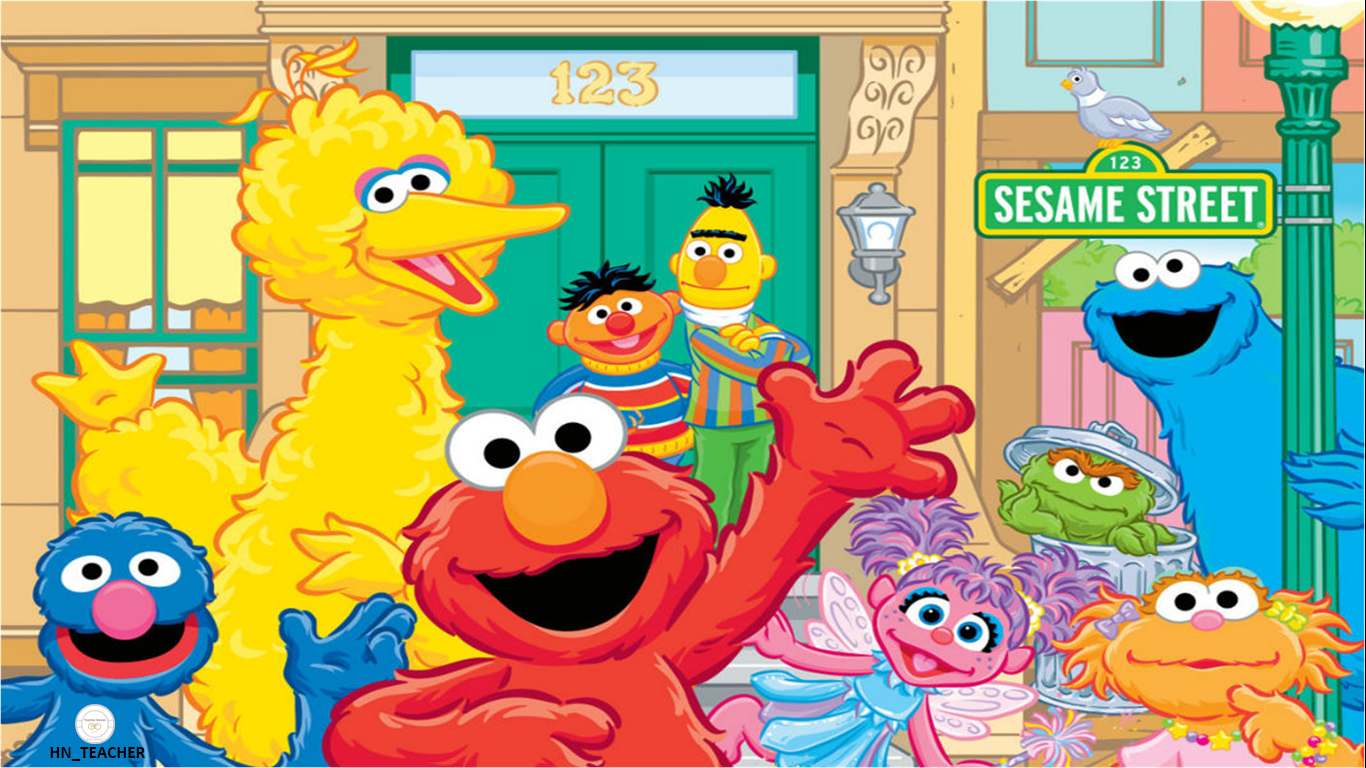 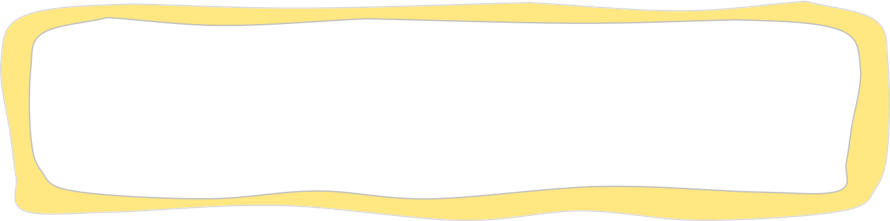 أفتح يا سمسم
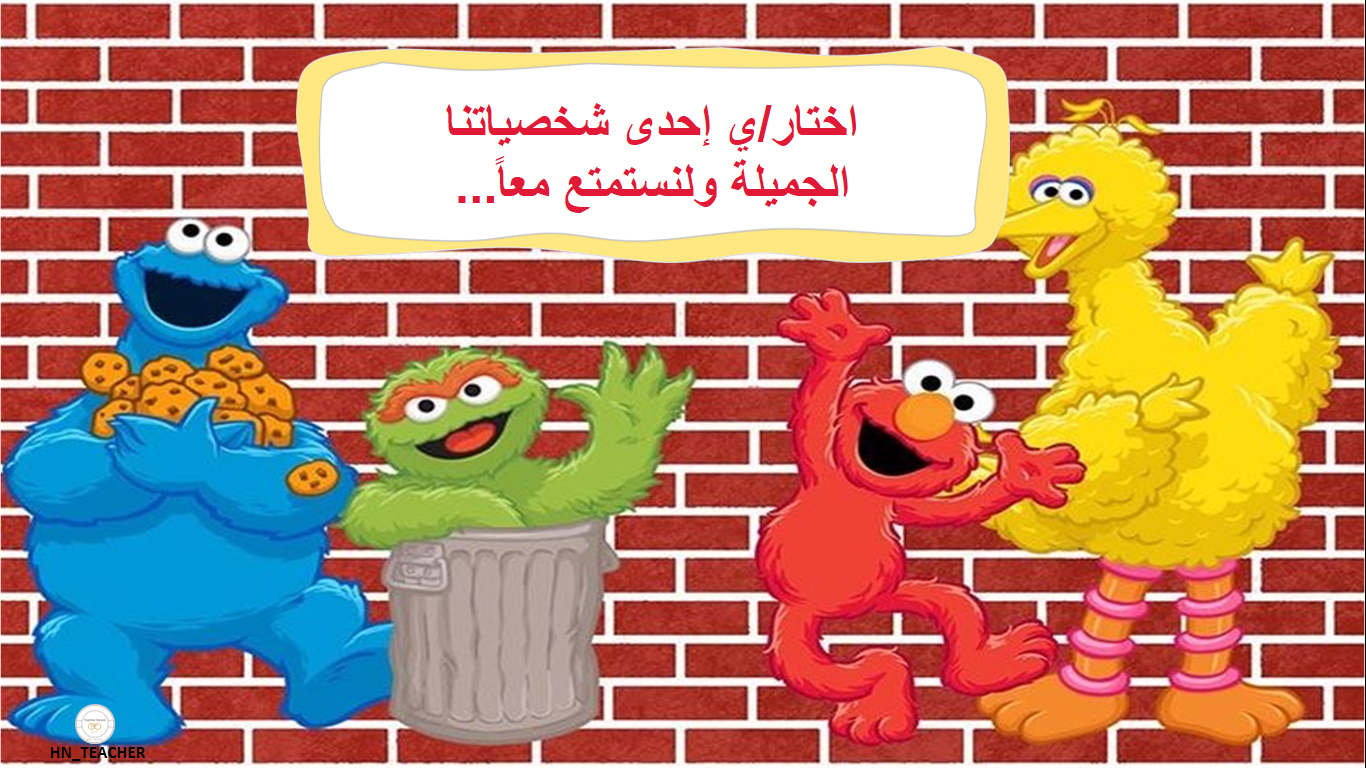 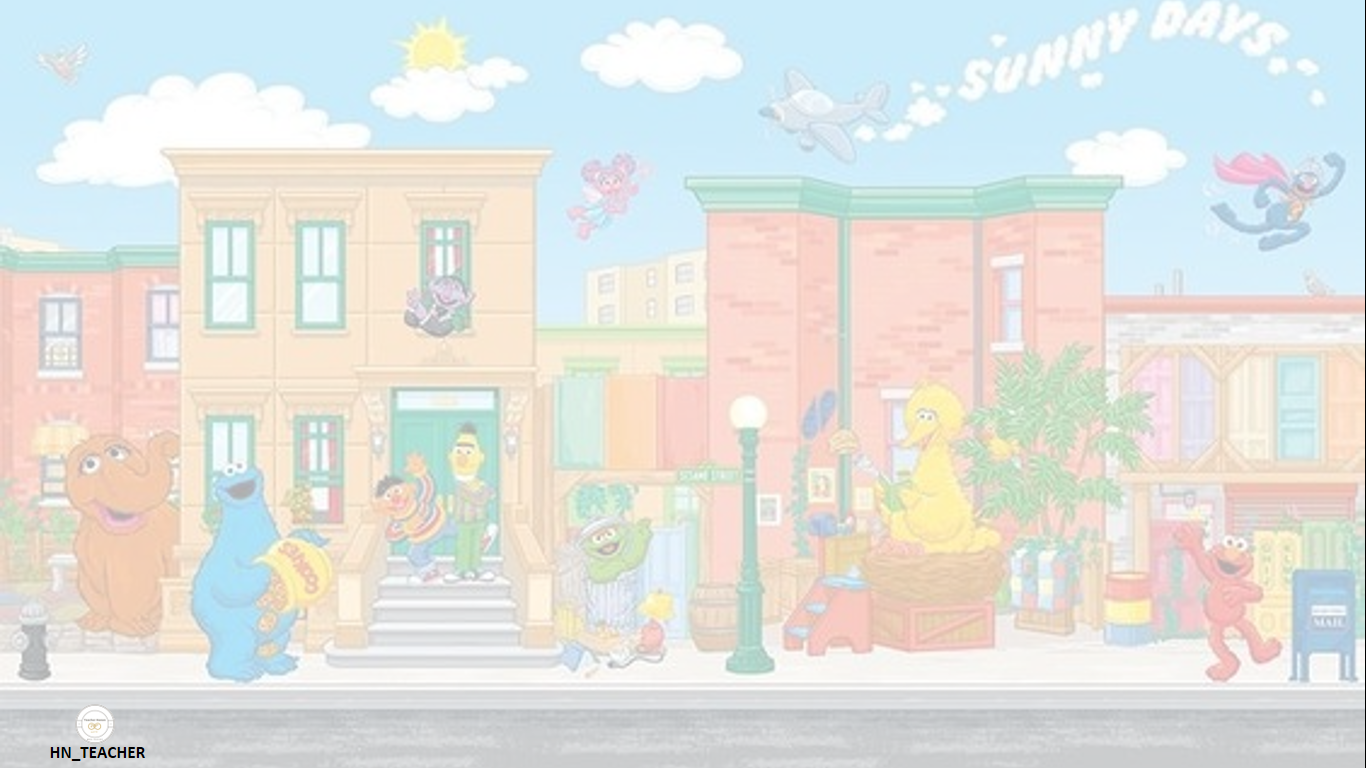 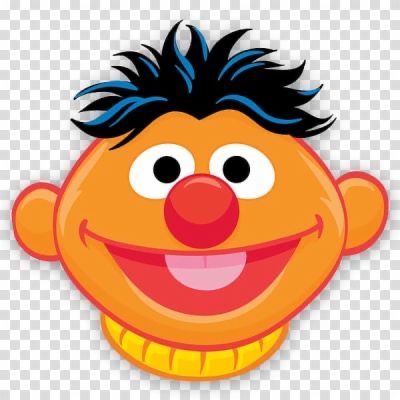 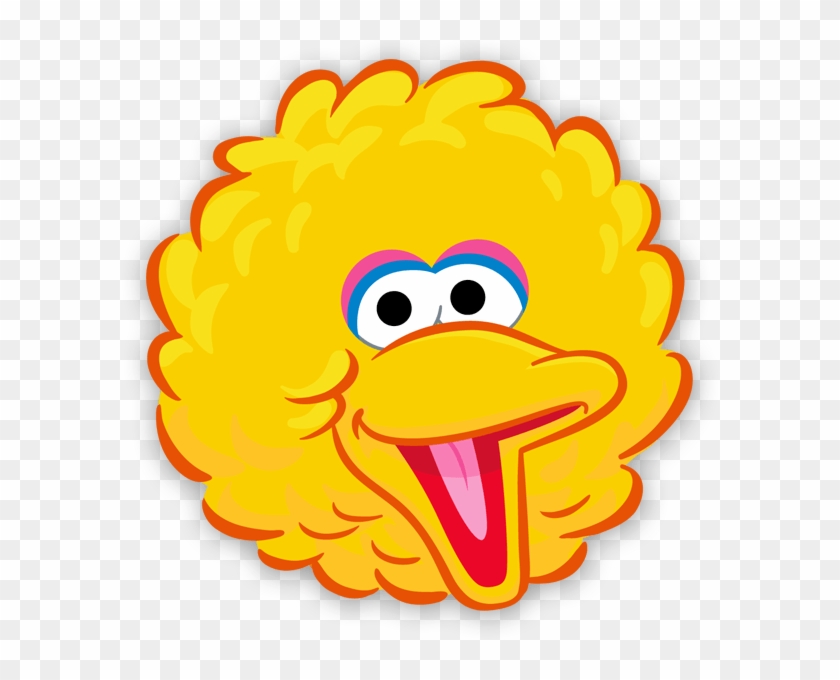 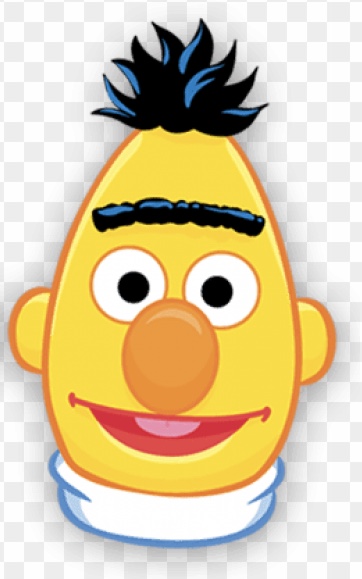 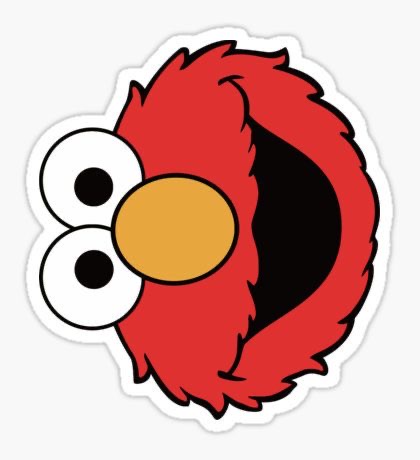 النهاية
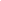 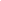 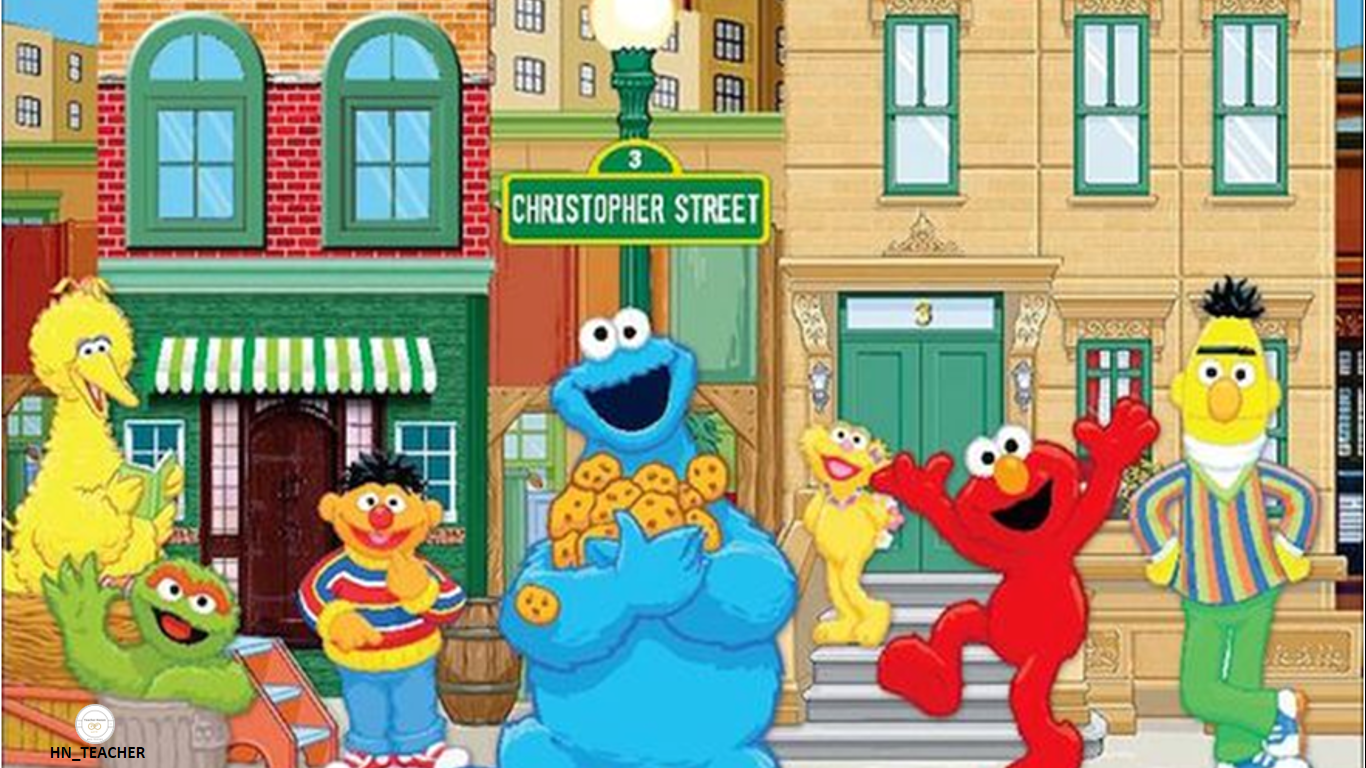 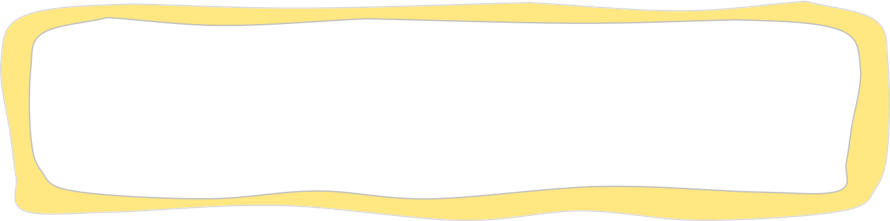 أصل بين الصورة والكلمة المناسبة لها
هيا نشاهد الصورة ونجاوب
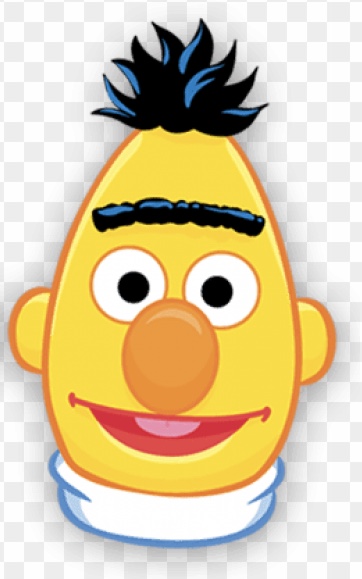 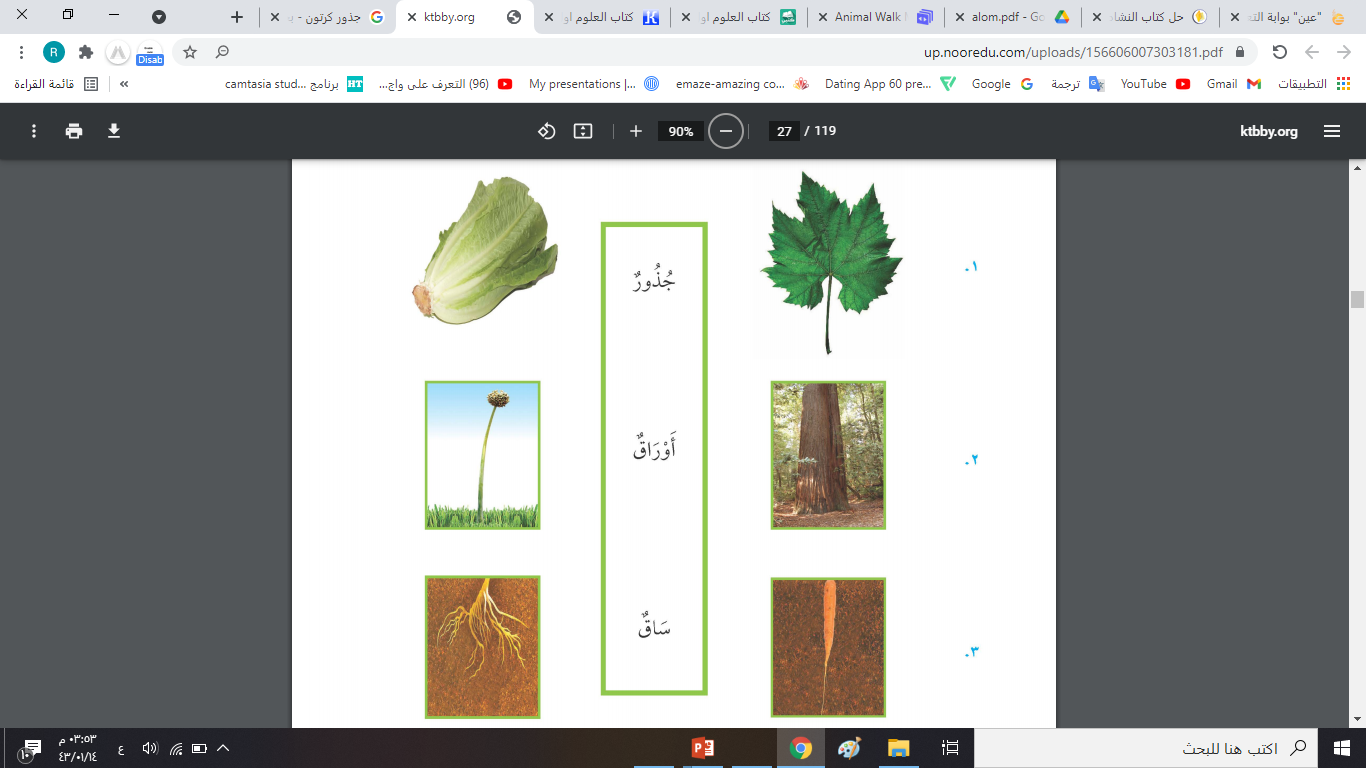 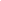 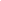 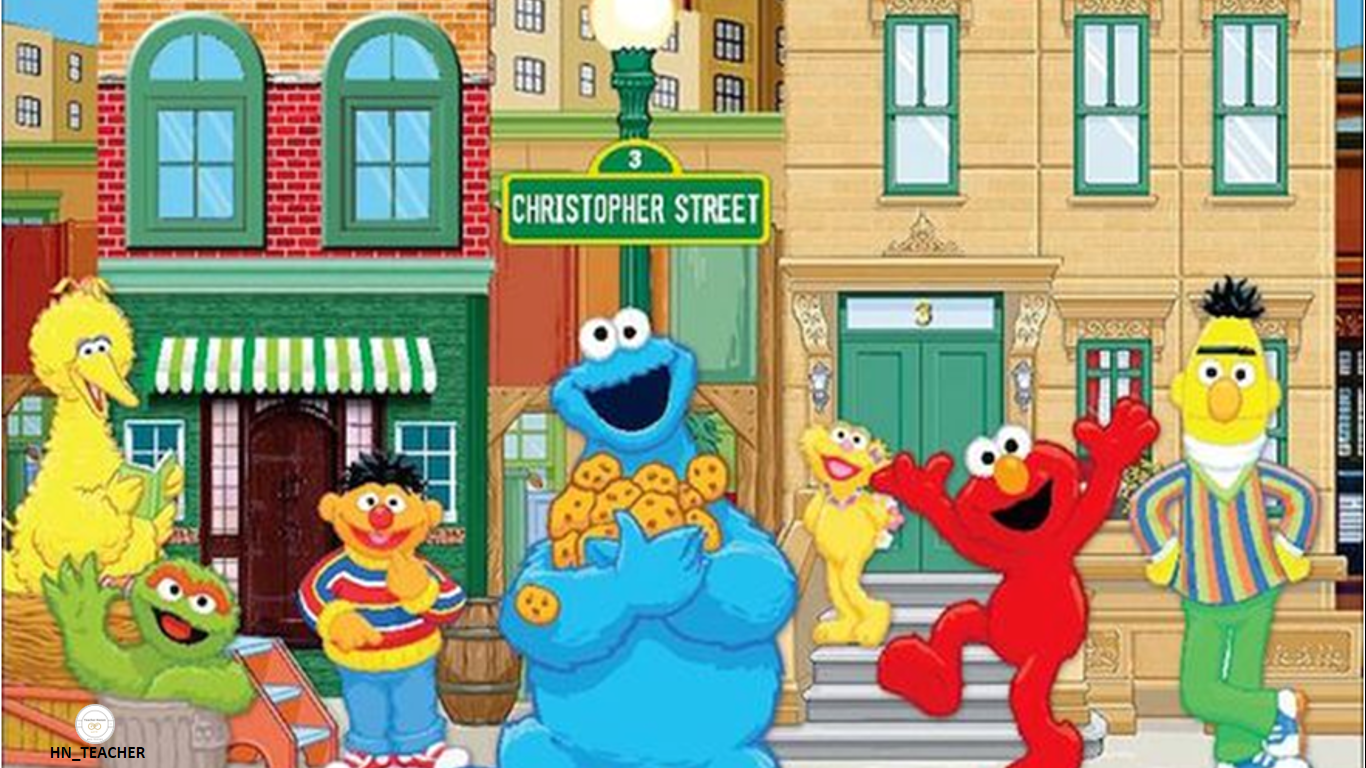 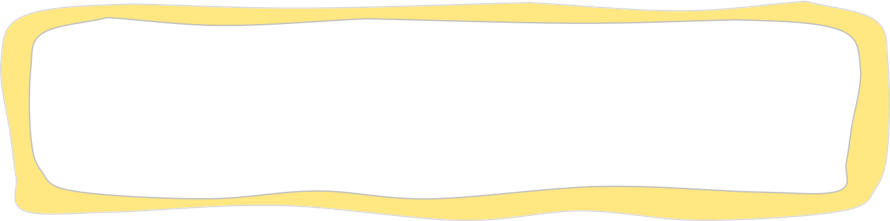 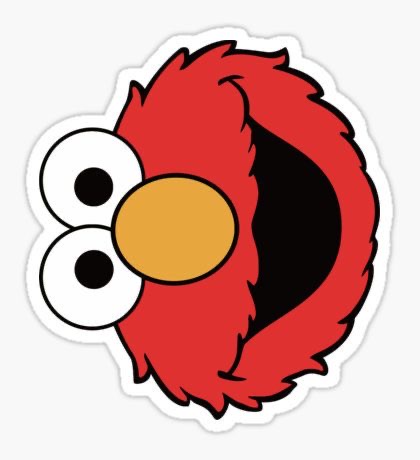 أجب عن السؤال التالي
أي المخلوقات حي، وأيها غير حي في الصورتين الأتيتين؟
كيف أعرف ذلك؟
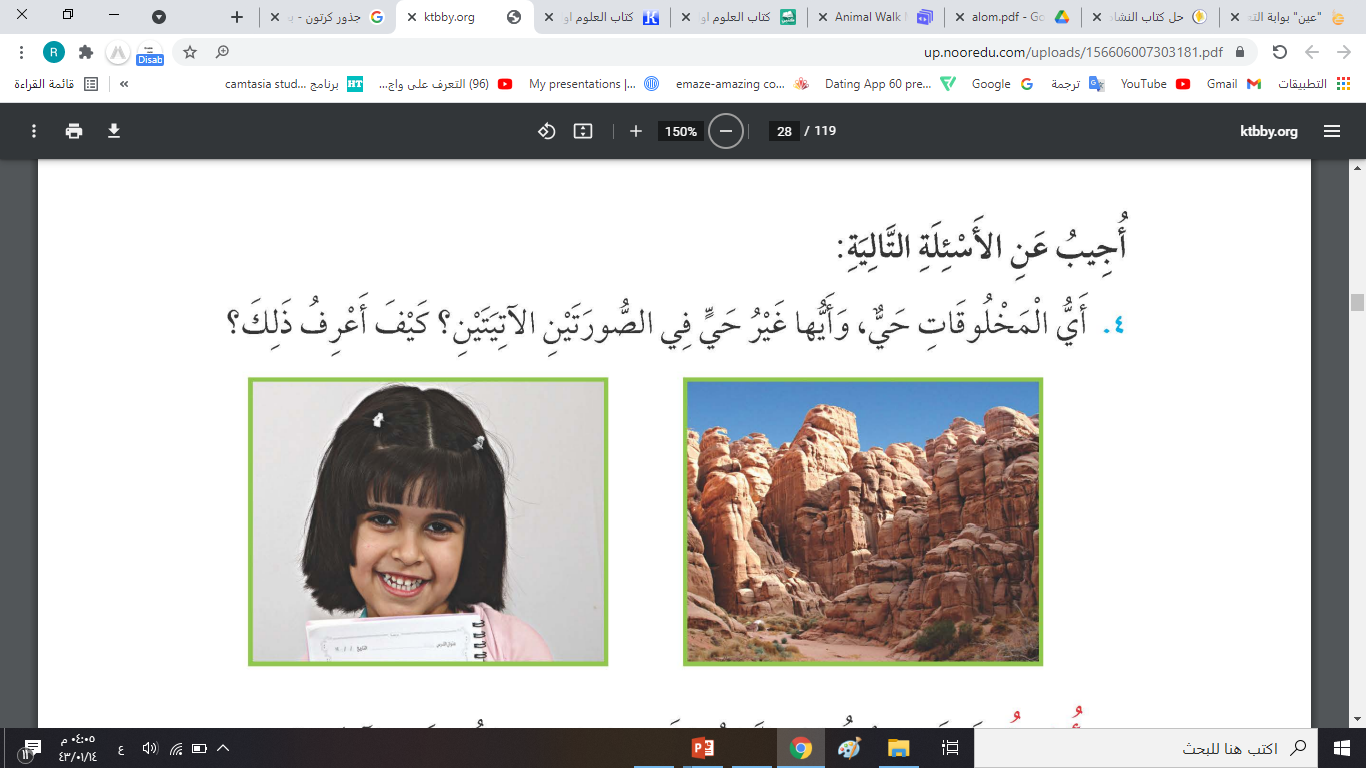 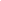 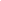 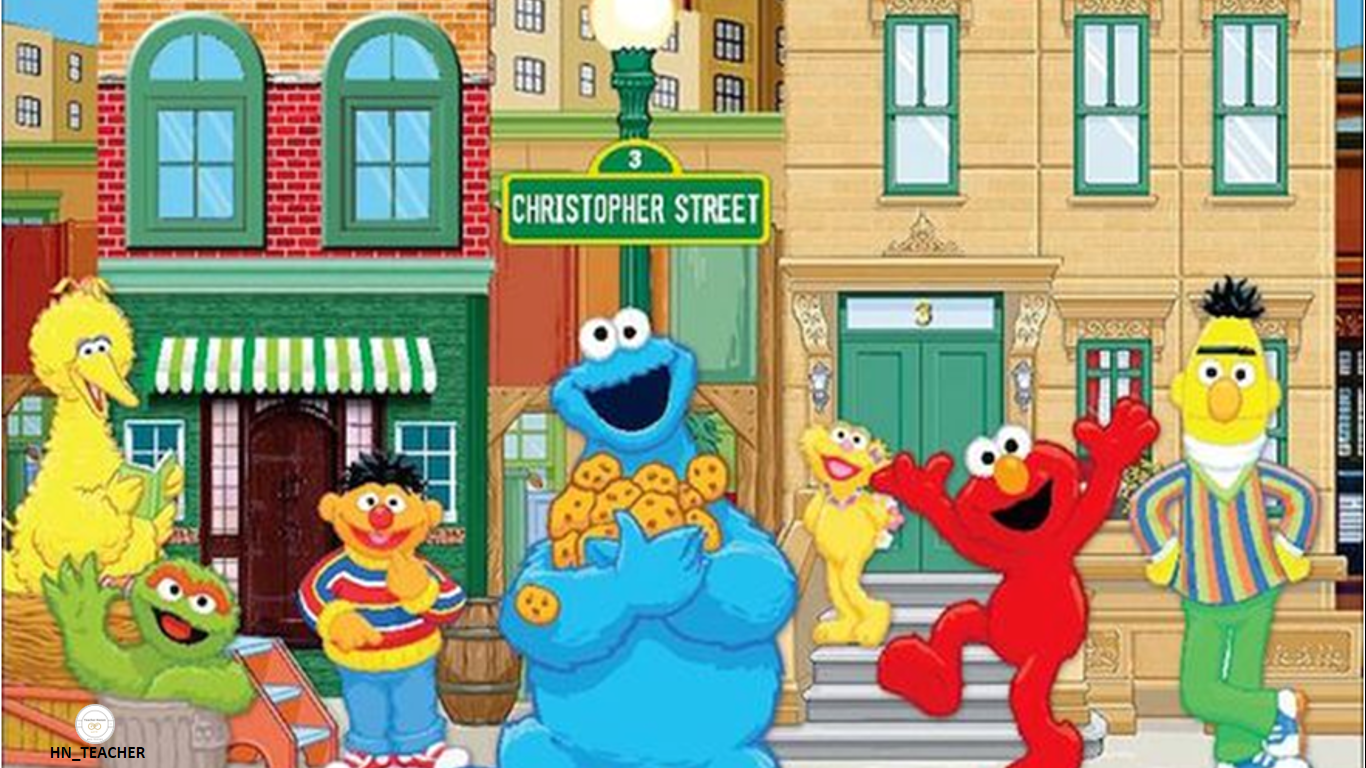 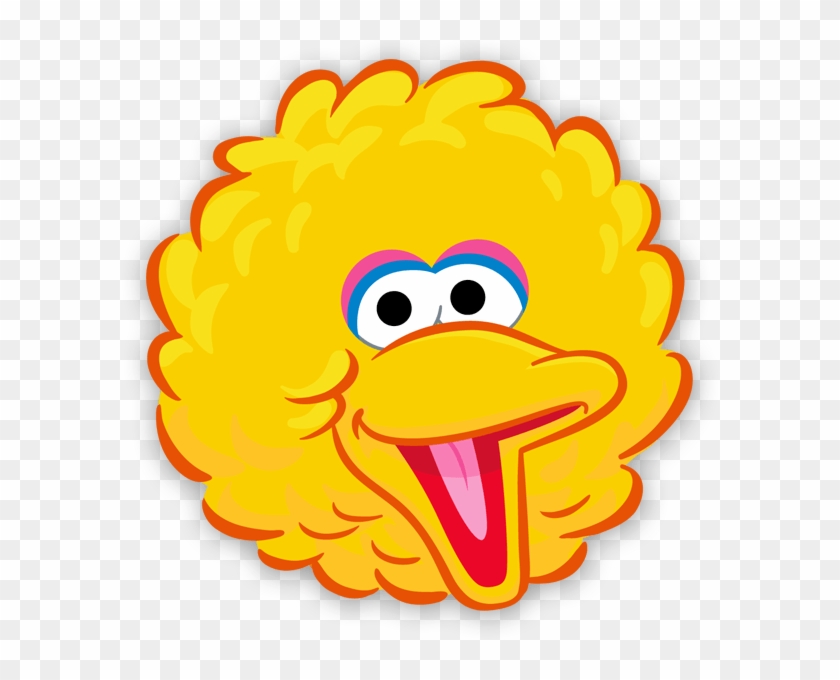 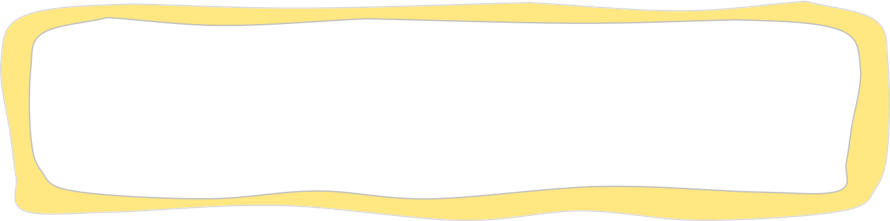 كيف يحصل النبات على حاجاته في الصورتين الآتيتين
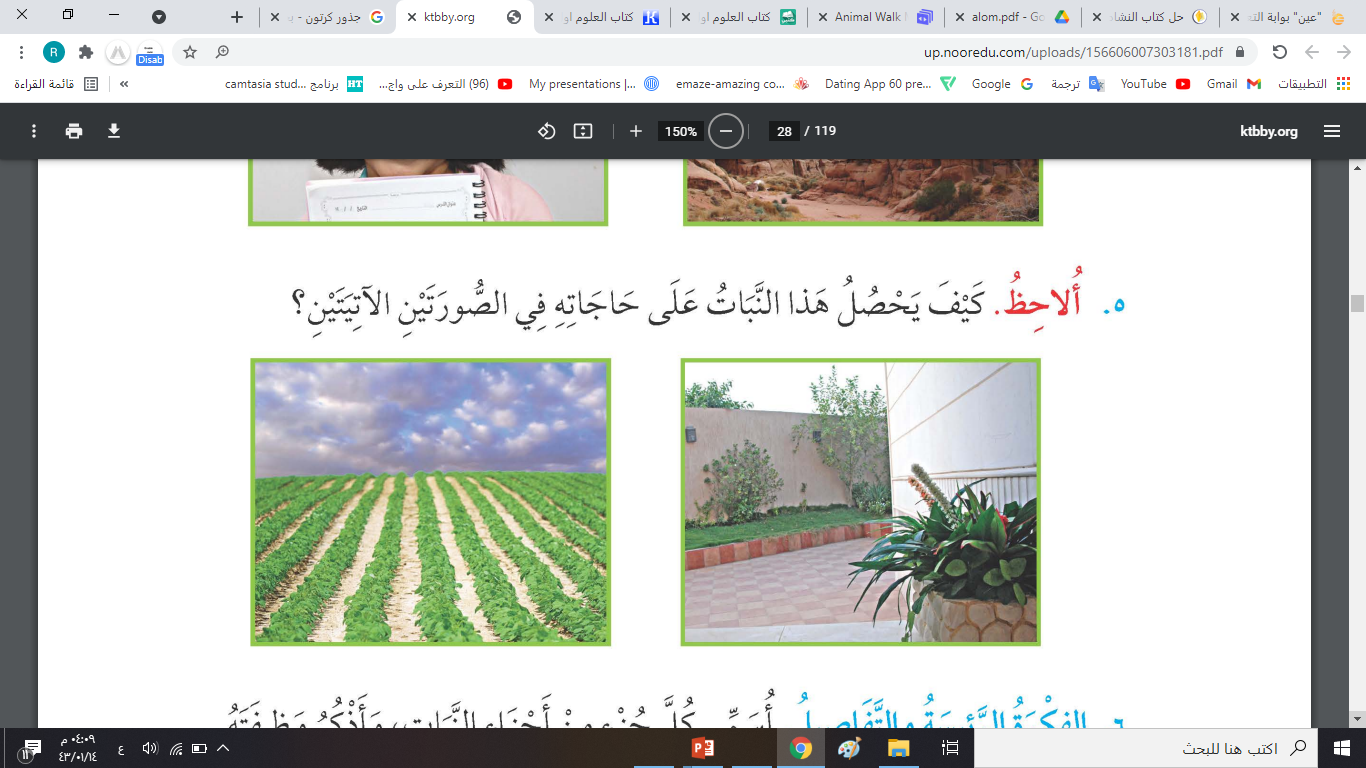 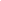 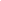 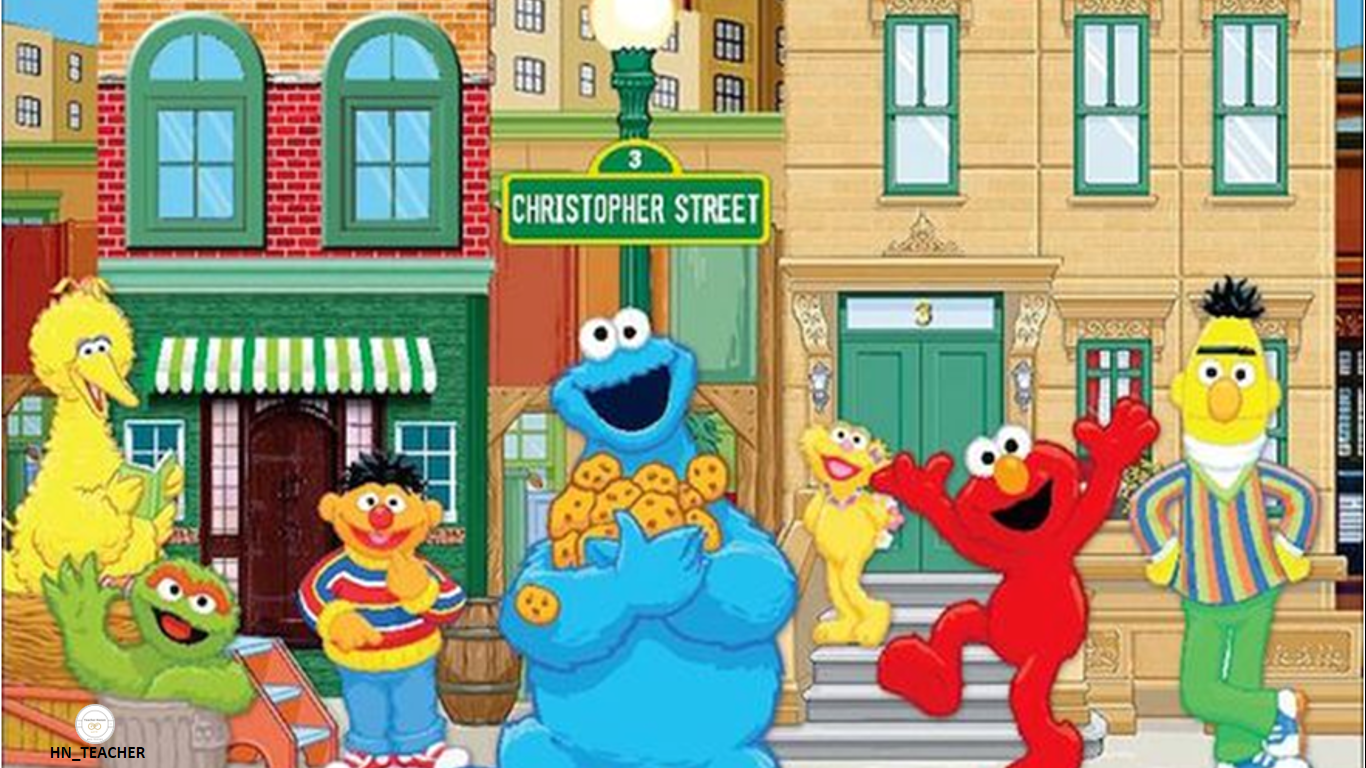 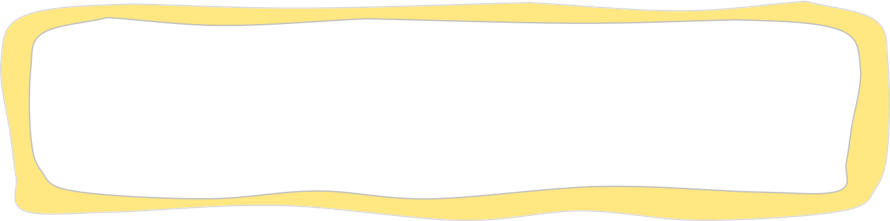 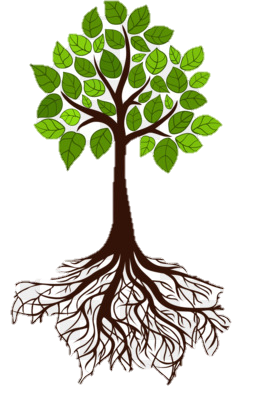 أسمي كل جزء من أجزاء النبات 
وأذكر وظيفتها
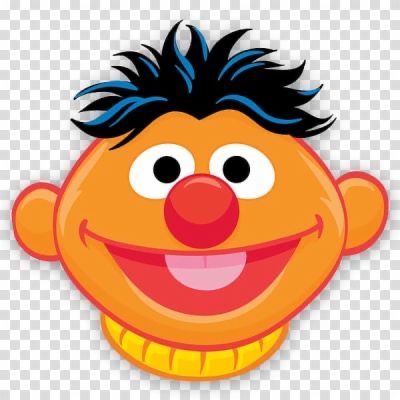 الحضور والغياب
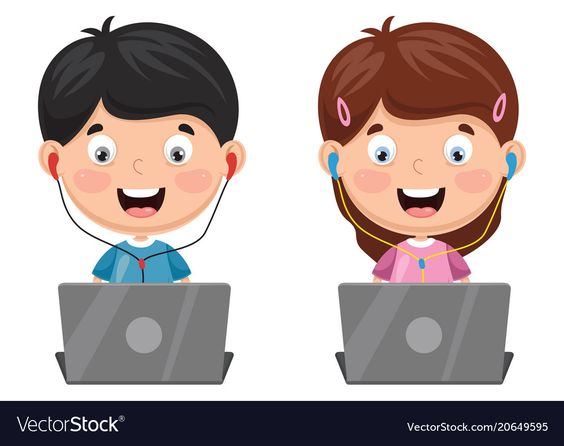 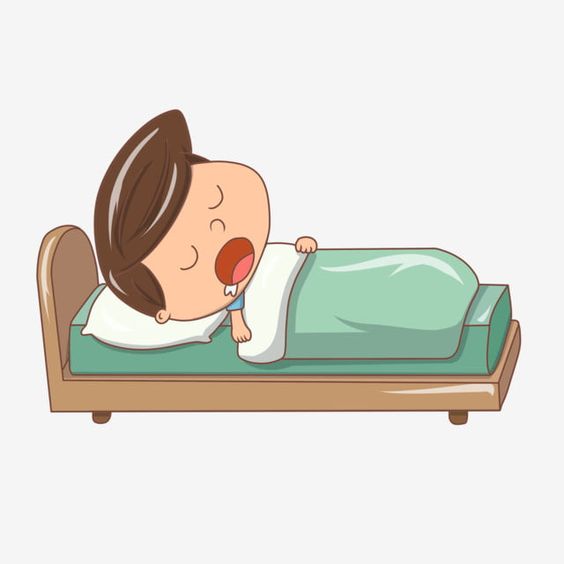 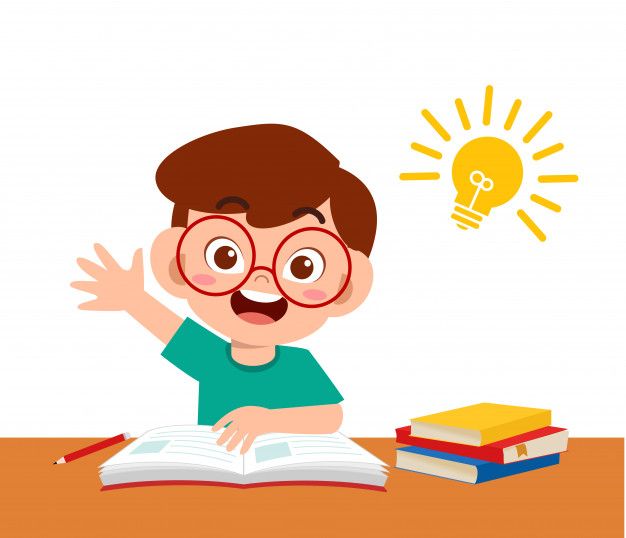 التكليف المنزلي
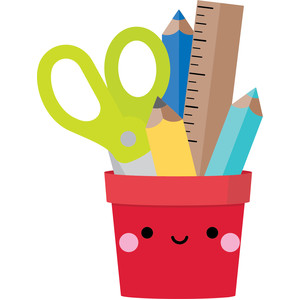